Классификация органических соединений. Предельные углеводороды (УВ)
Органические вещества:
CH4
C2H6
C3H8
C2H4Cl2
C2H2
CH3OH
C2H5OH
HCOOH
CH3NH2
Углеводороды
Органические соединения в состав которых входят атомы только двух элементов – углерода и водорода
Органические соединения
Углеводороды
Производные углеводородов
CH3Cl
CH2Cl2
CHCl3
CCl4
хлорметан
CH4
дихлорметан
трихлорметан
тетрахлорметан
Производные метана
Н
Н
Н
С
Н
Н
С
Cl
Н
Н
Метан
Хлорметан
Н
O
Н
С
OН
Н
С
OН
Н
Муравьиная кислота
Метиловый спирт (метанол)
Общая формула УВ - СxHy
CH4
C2H2
C2H4
C6H6
C17H36
Углеводороды
Ароматические
Непредельные (кратные связи)
Предельные (одинарная связь)
Ряд диенов (две двойные связи)
Ряд ацетилена (одна тройная связь)
Ряд этилена (одна двойная связь)
Ряд бензола
Ряд метана
Бензол
Ацетилен
Бутадиен
Метан, этан
Этилен
Строение метана
Метан – простейший представитель предельных УВ
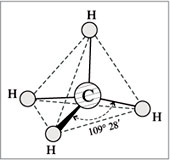 CH4
Нахождение в природе
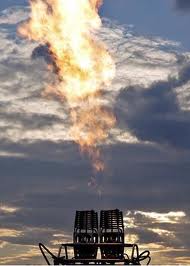 Встречается в заболоченных водоемах;
Скапливается в каменноугольных шахтах;
Его называют «болотным» газом;
Является основным компонентом природного газа (80-97%).
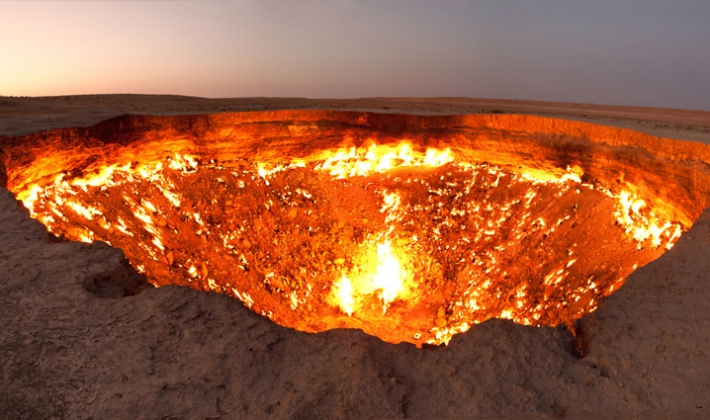 Горение метана
«Врата ада» - искусственного происхождения кратер Дарваза в Туркменистане. В 1971 году советские геологи в наткнулись на скопление подземного газа. В результате раскопок и бурения разведочной скважины геологи наткнулись на подземную каверну (пустоту), из-за чего земля провалилась и образовалась большая дыра, наполненная газом, в которую улетела буровая вышка со всем оборудованием и транспортом. Люди, к счастью, не пострадали. Чтобы вредные для людей и скота газы не выходили наружу, их решили поджечь. Геологи рассчитывали, что пожар через несколько дней потухнет, но ошиблись: природный газ, выходящий из кратера, непрерывно горит днём и ночью уже более сорока лет.
Физические свойства метана
Газ без цвета и запаха;
Плохо растворим в воде, горюч;
В два раза легче воздуха;
D(CH4) = 0,53.
Химические свойства метана
Химическая активность очень низкая;
Не взаимодействует с водой, кислотами и щелочами.
Горение метана
CH4 +  O2 → CO2 +  H2O + 890 кДж
2
2
Разлагается при нагревании
t
CH4  → C +  H2
2
Химические свойства метана
Под действием света реагирует с хлором
hv
CH4  + Cl2  → CH3Cl + HCl
хлорметан
hv
CH3Cl + Cl2  → CH2Cl2 + HCl
дихлорметан
hv
CH2Cl2 + Cl2  → CHCl3 + HCl
трихлорметан
hv
CHCl3 + Cl2  → CCl4 + HCl
тетрахлорметан
Применение метана
Хлорметан – используется в качестве хладагента в холодильных установках;
Дихлорметан, трихлорметан и тетрахлорметан – используются в качестве растворителей;
Тетрахлорметан (хлороформ) – используется в медицине.
Гомологический ряд метана
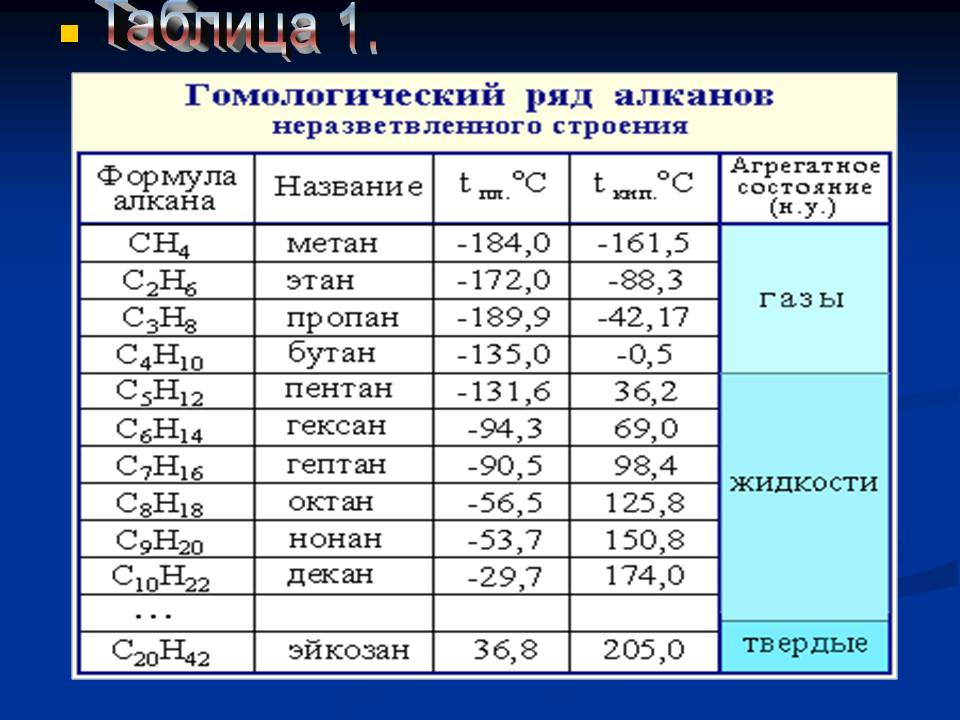 Гомологи
(от греч. Homologi – «сходный») – вещества, имеющие сходные строение и свойства, но по составу отличающиеся друг от друга на одну или несколько групп CH2
CnH2n+2
Общая формула 
алканов
Гомологический ряд алканов
Алканы
Радикалы
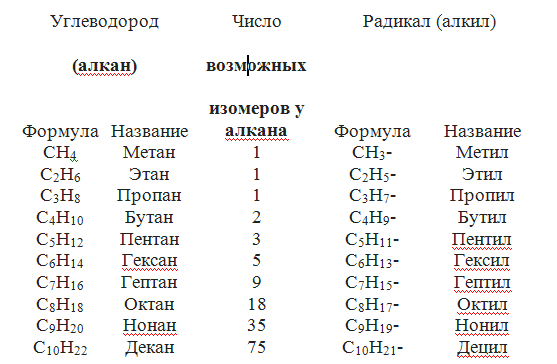 Домашнее задание
§ 45, 46, 47 прочитать;
Стр. 149 № 7, 8;
Стр. 153 № 1, 4.